The flood project
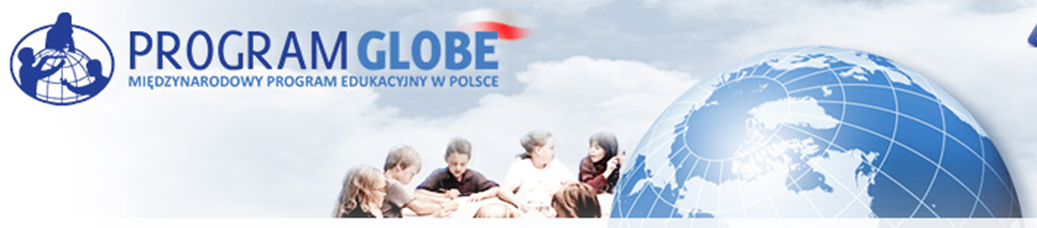 What did we find out about the quality of THE water in our local environment?
Joanna Gawor, Primary School with Integrated Classes no. 1 in Bieruń, Poland
The flood in Bieruń in 2010
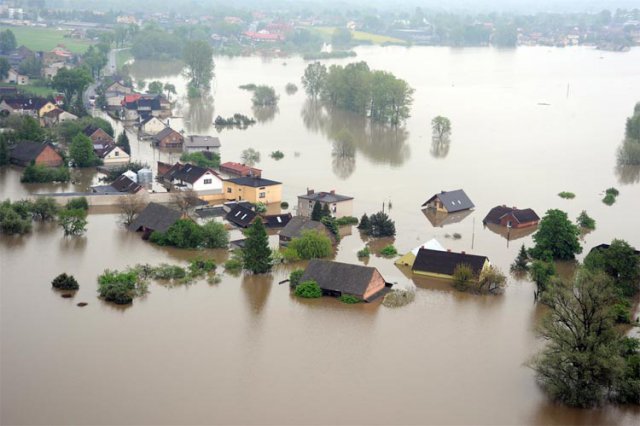 http://www.powodzbierun.pl/galeria,lotnicze.html
What is the quality of the water 
in our environment?
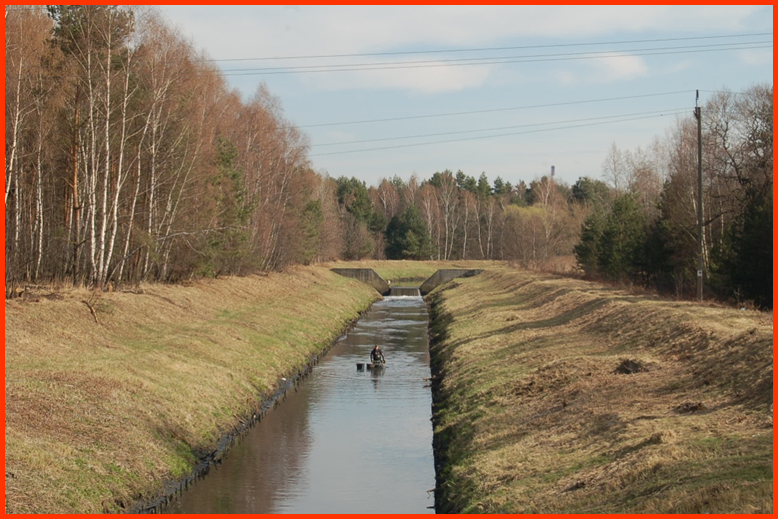 Weather anomalies and floods incidents are more and more common in our country. 

During floods variable contaminations can enter the water.

Excess nutrients like phosphates 
or nitrates in the water bodies can 
lead to eutrophication.
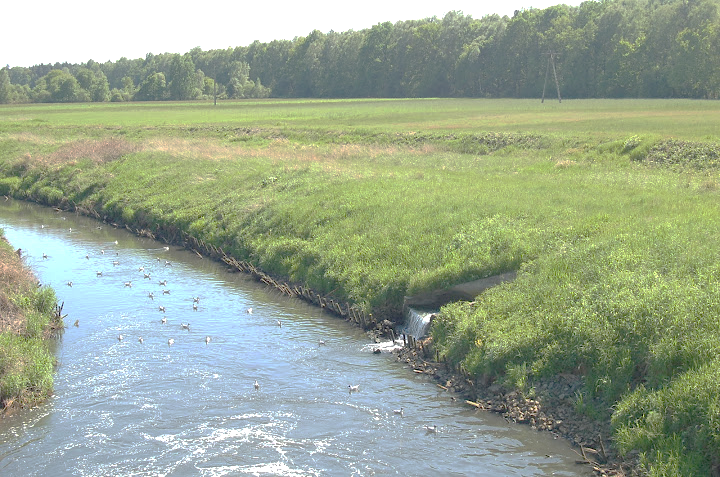 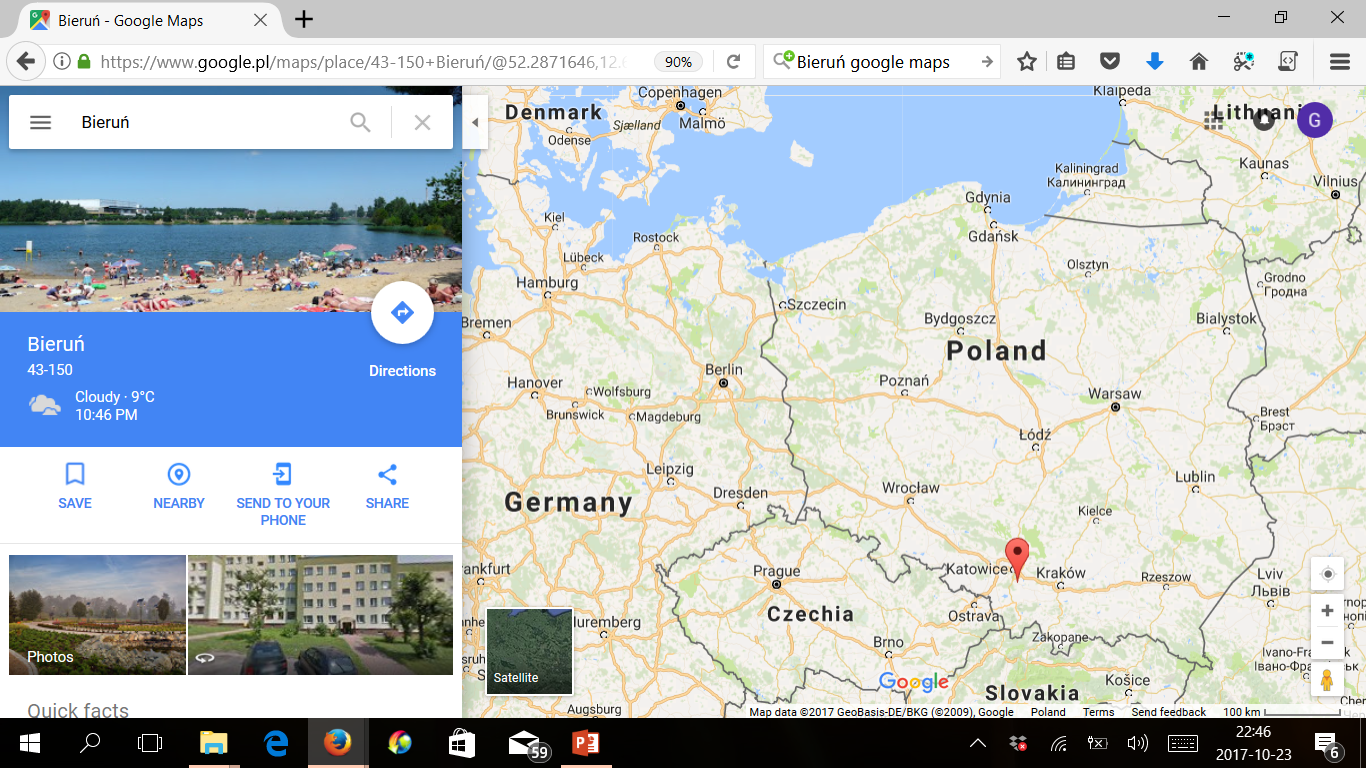 Bieruń
The Mleczna river
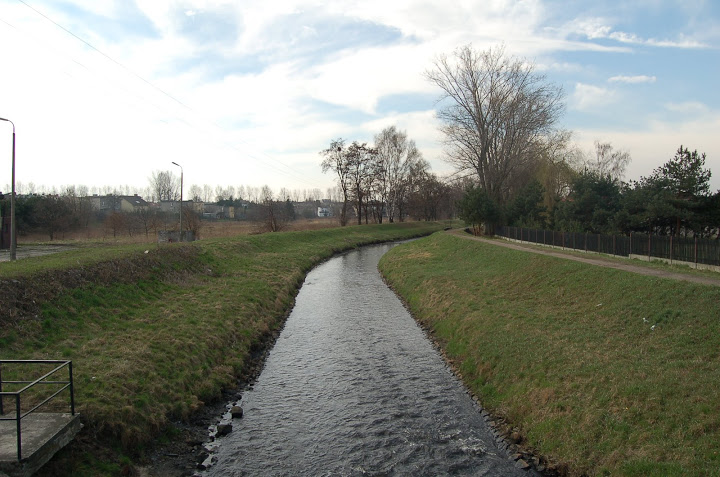 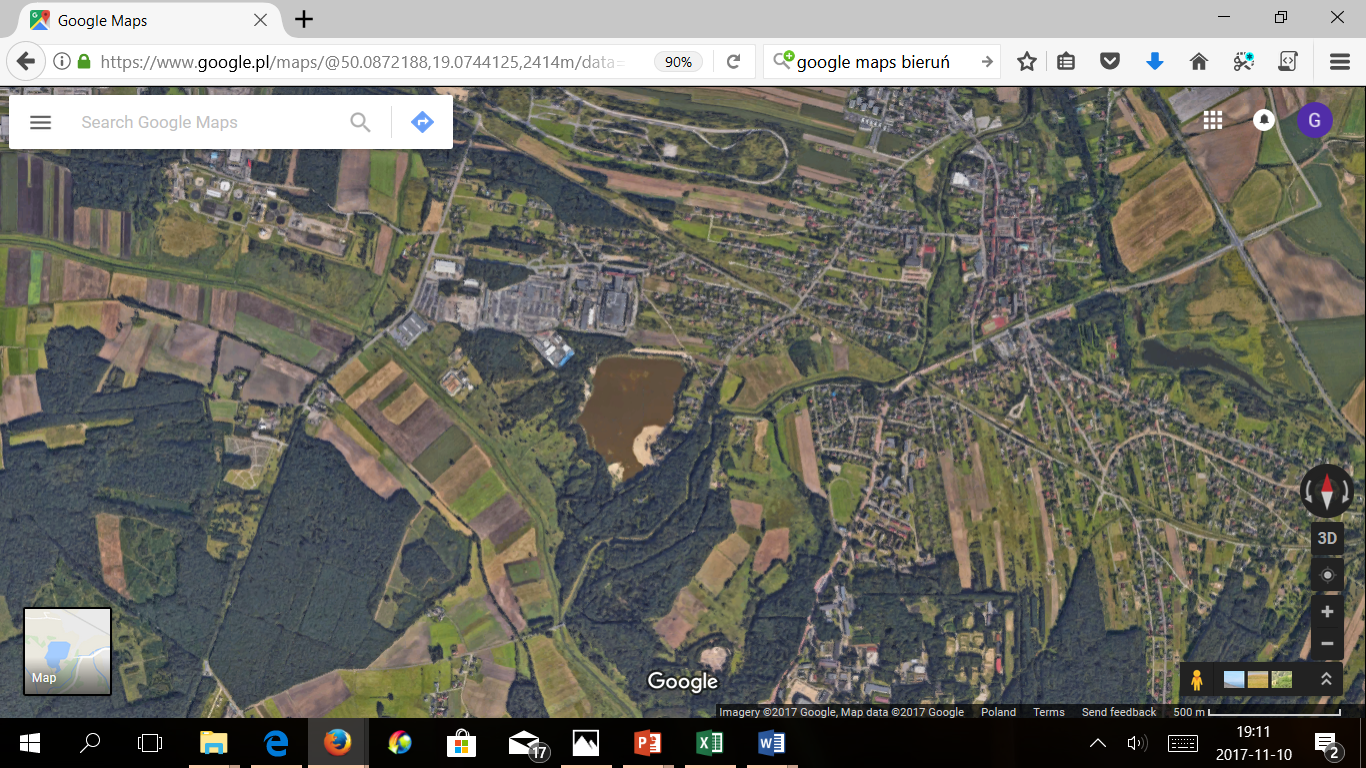 The Mleczna river
Sampling site no. 1
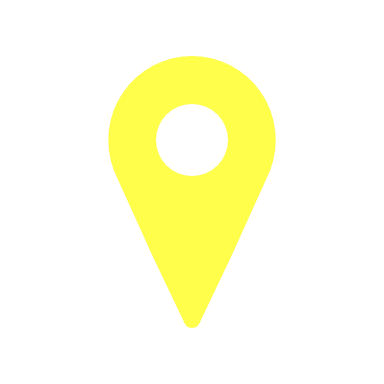 2 km
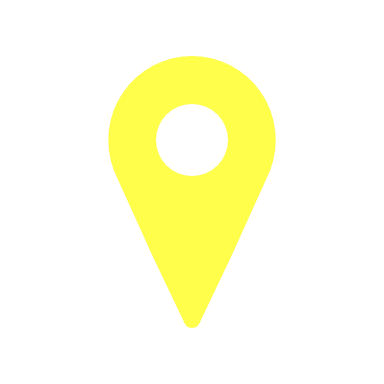 Sampling site no. 2
pH
 water temperature
 dissolved oxygen
 nitrates
 nitrites
 ammonia
 phosphates
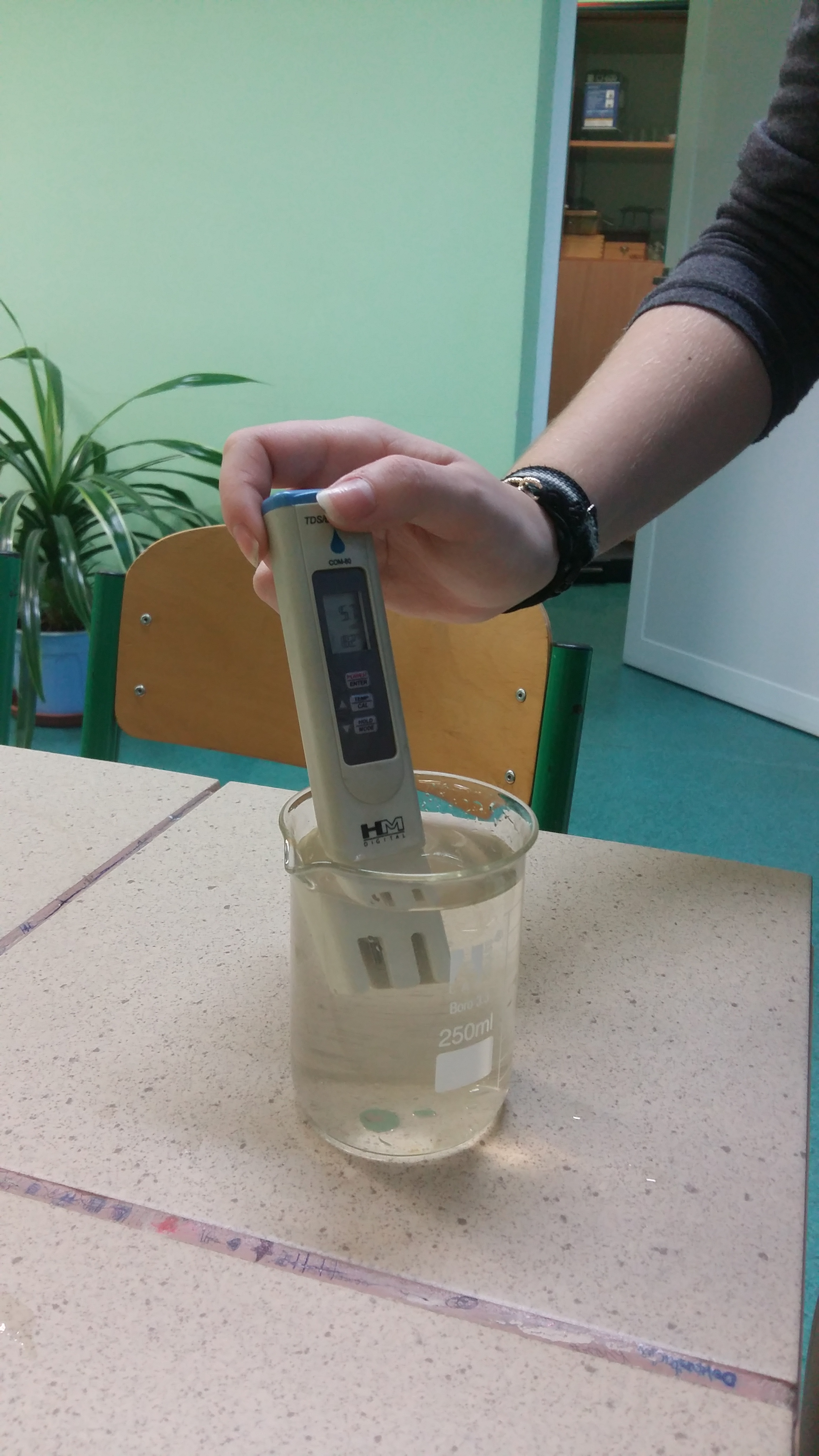 pH of the Mleczna river
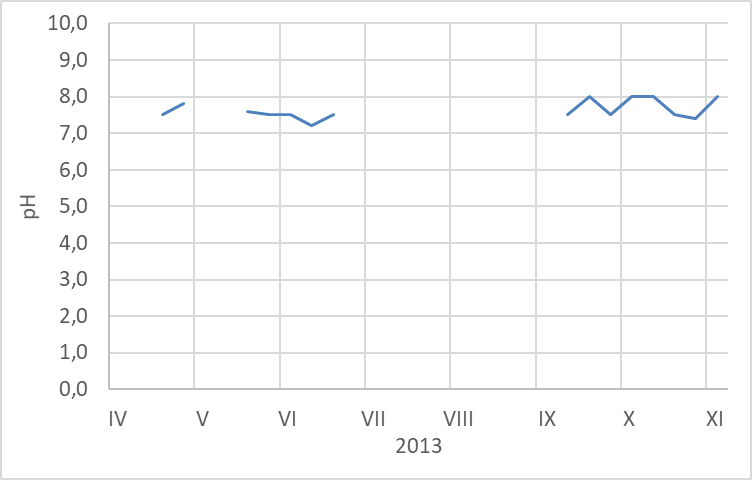 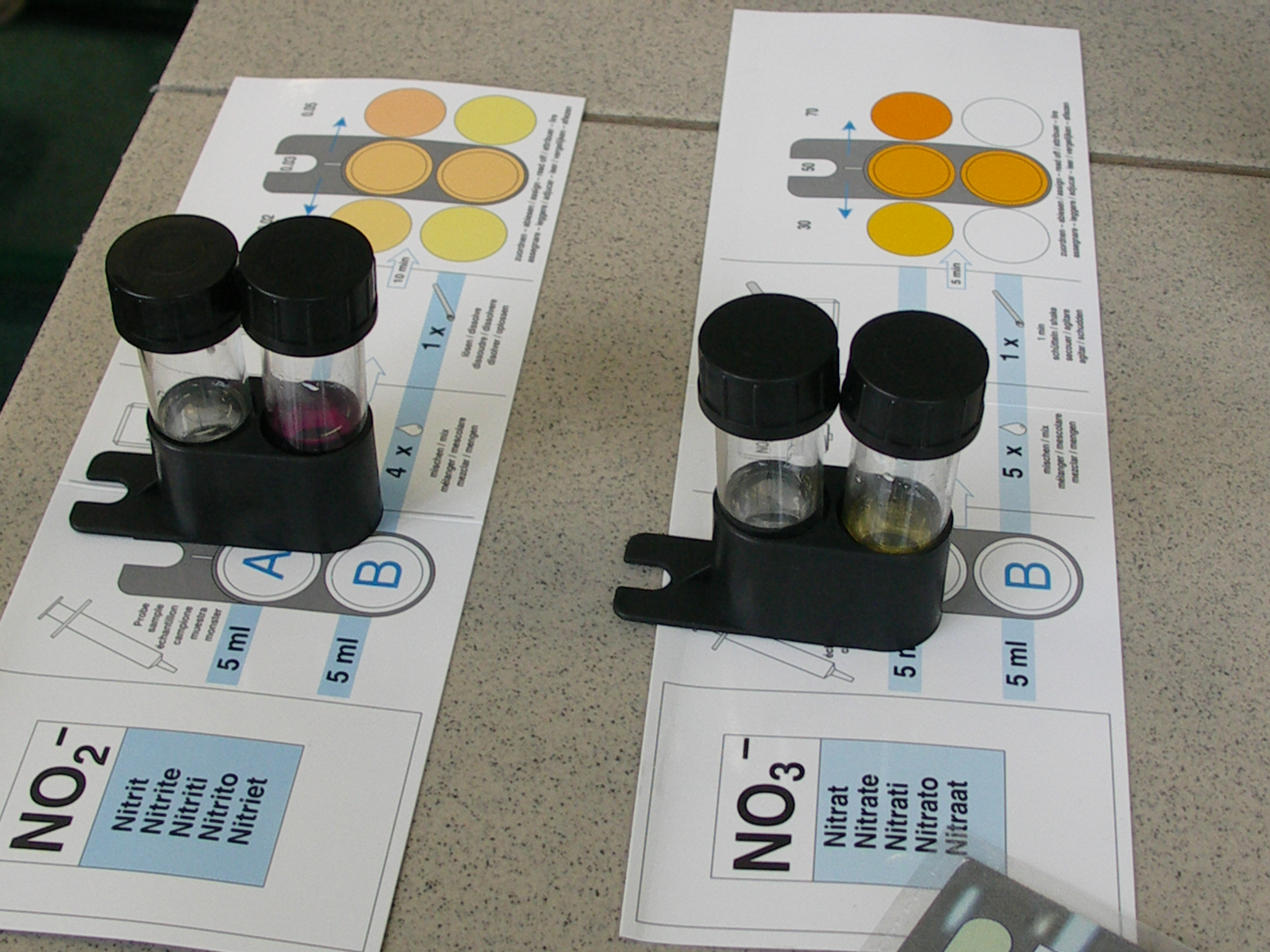 Phosphates in the Mleczna river
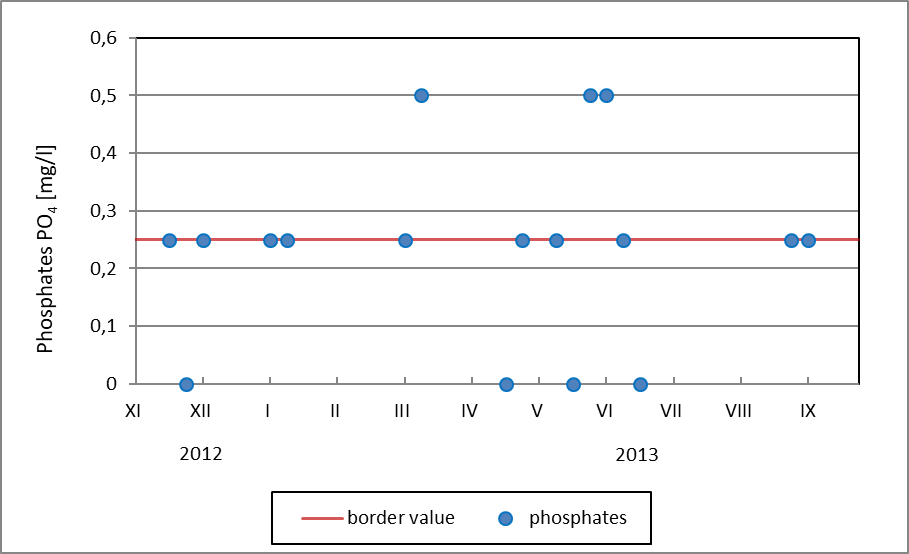 Nitrates in the Mleczna river
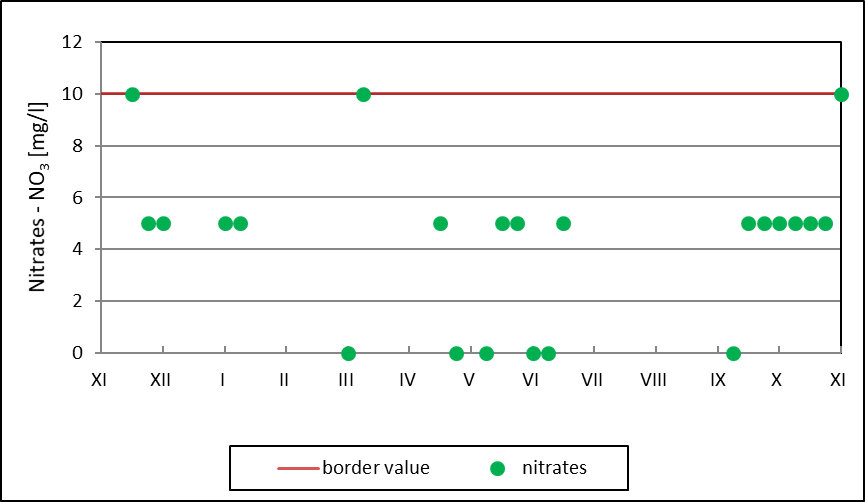 2012
2013
Water temperature and dissolved oxygen in the Mleczna river in 2013
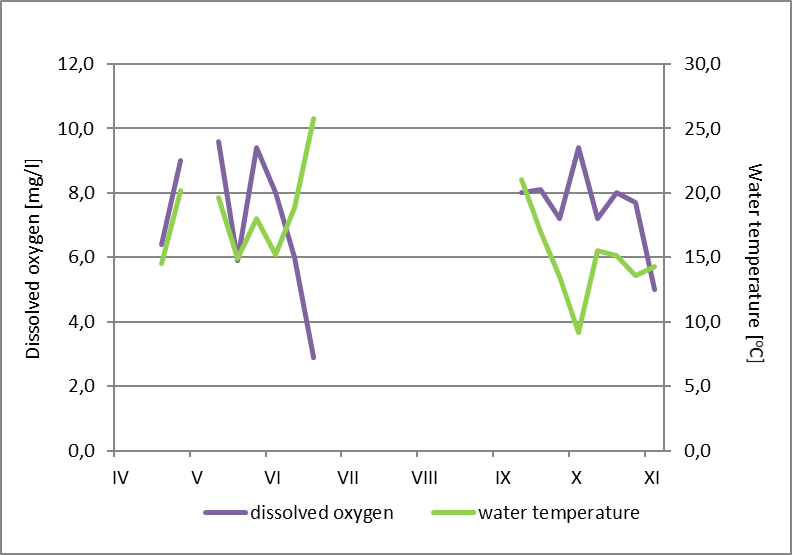 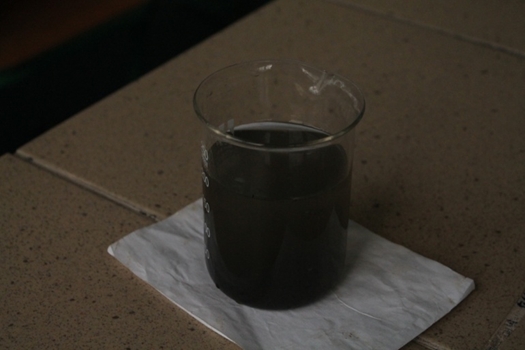 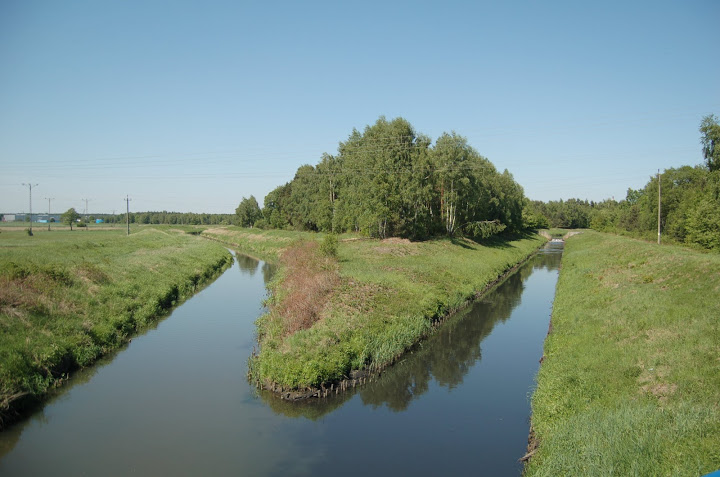 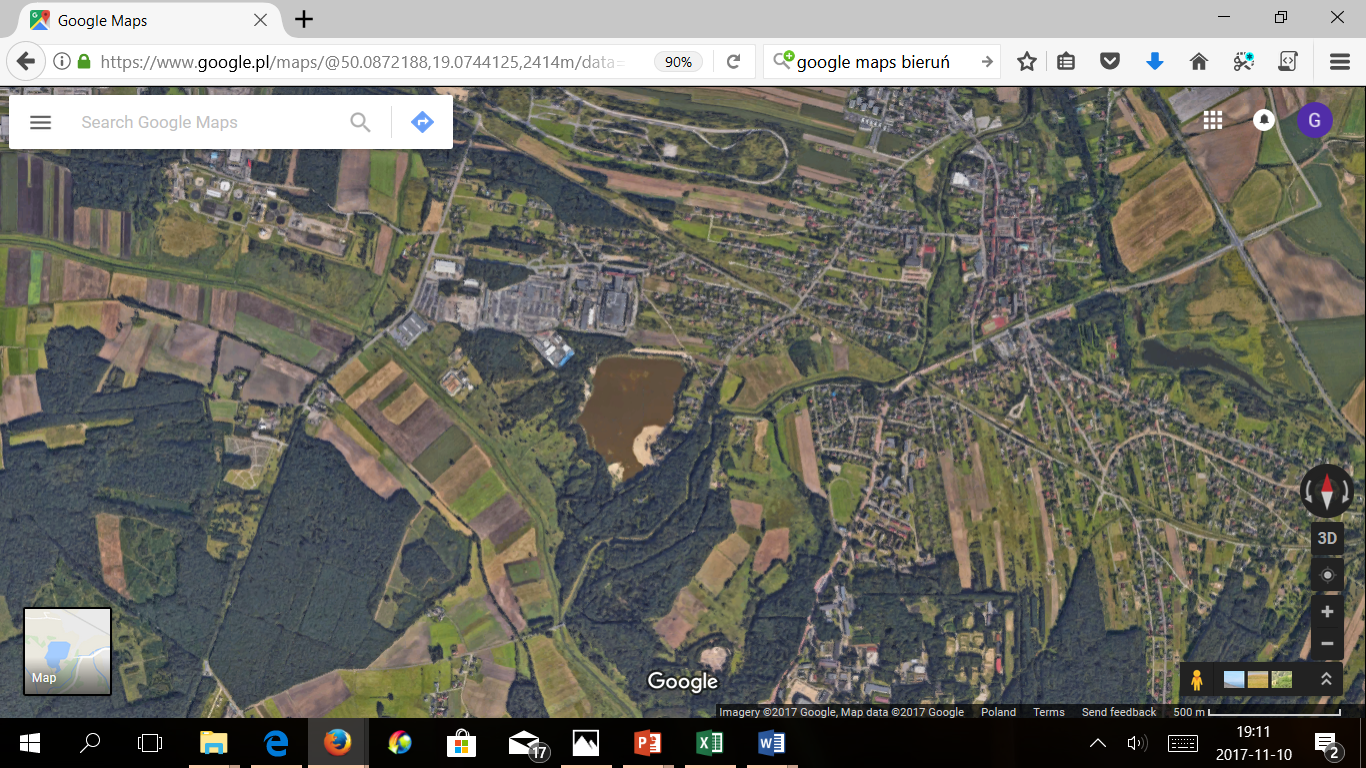 The Mleczna river
Sampling site no. 1
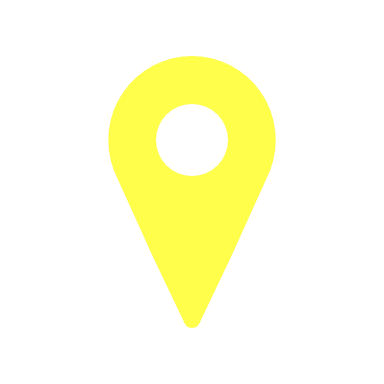 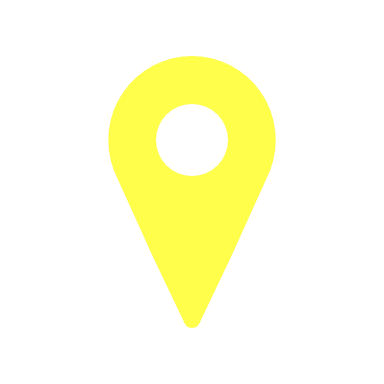 Sampling site no. 2
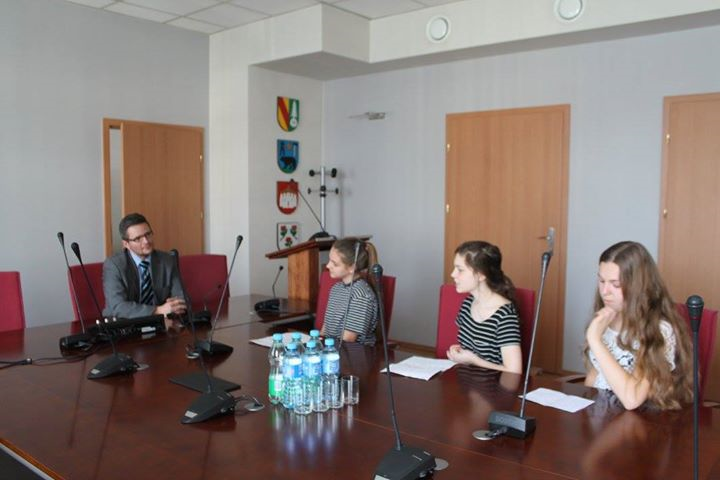 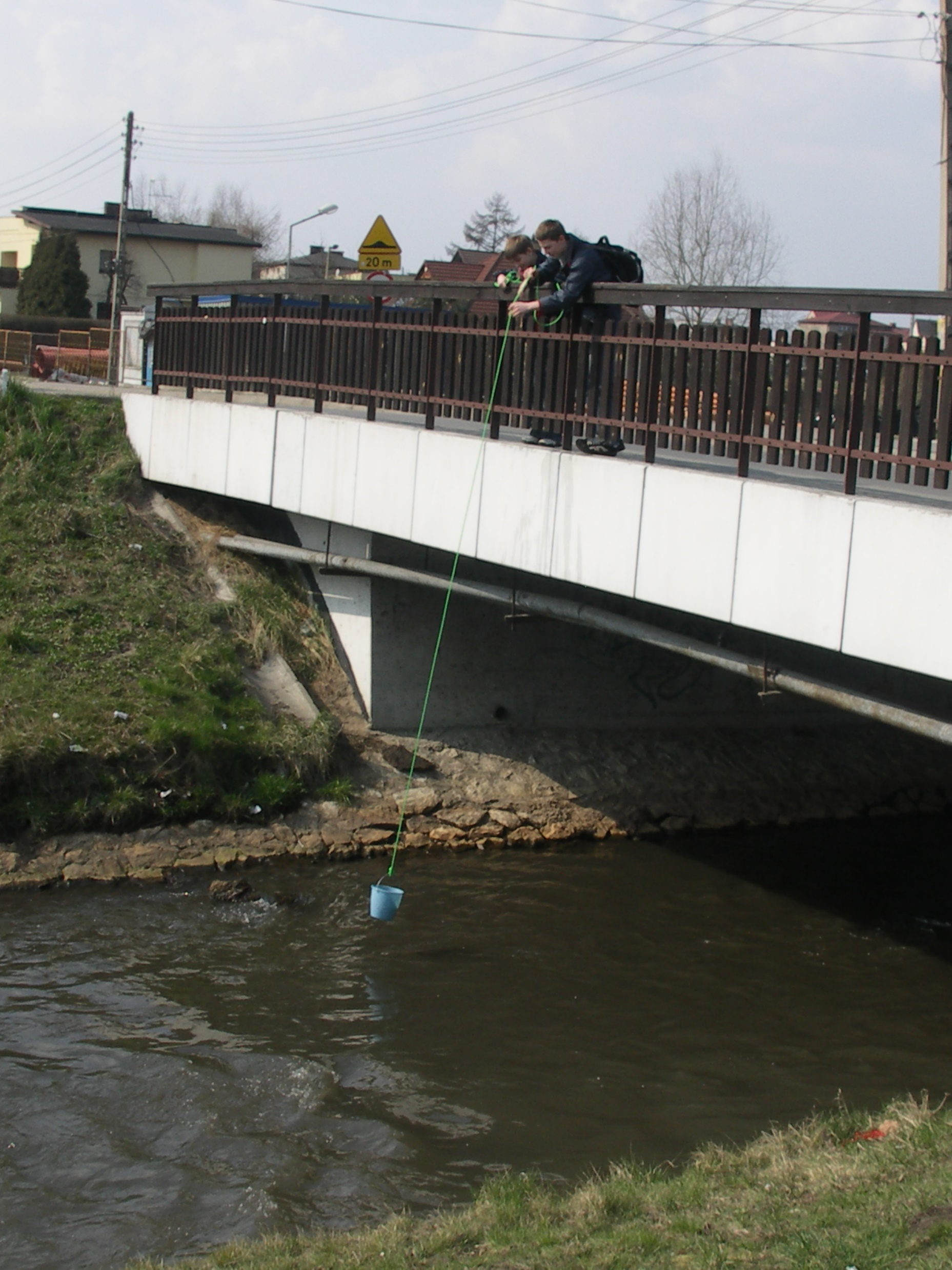 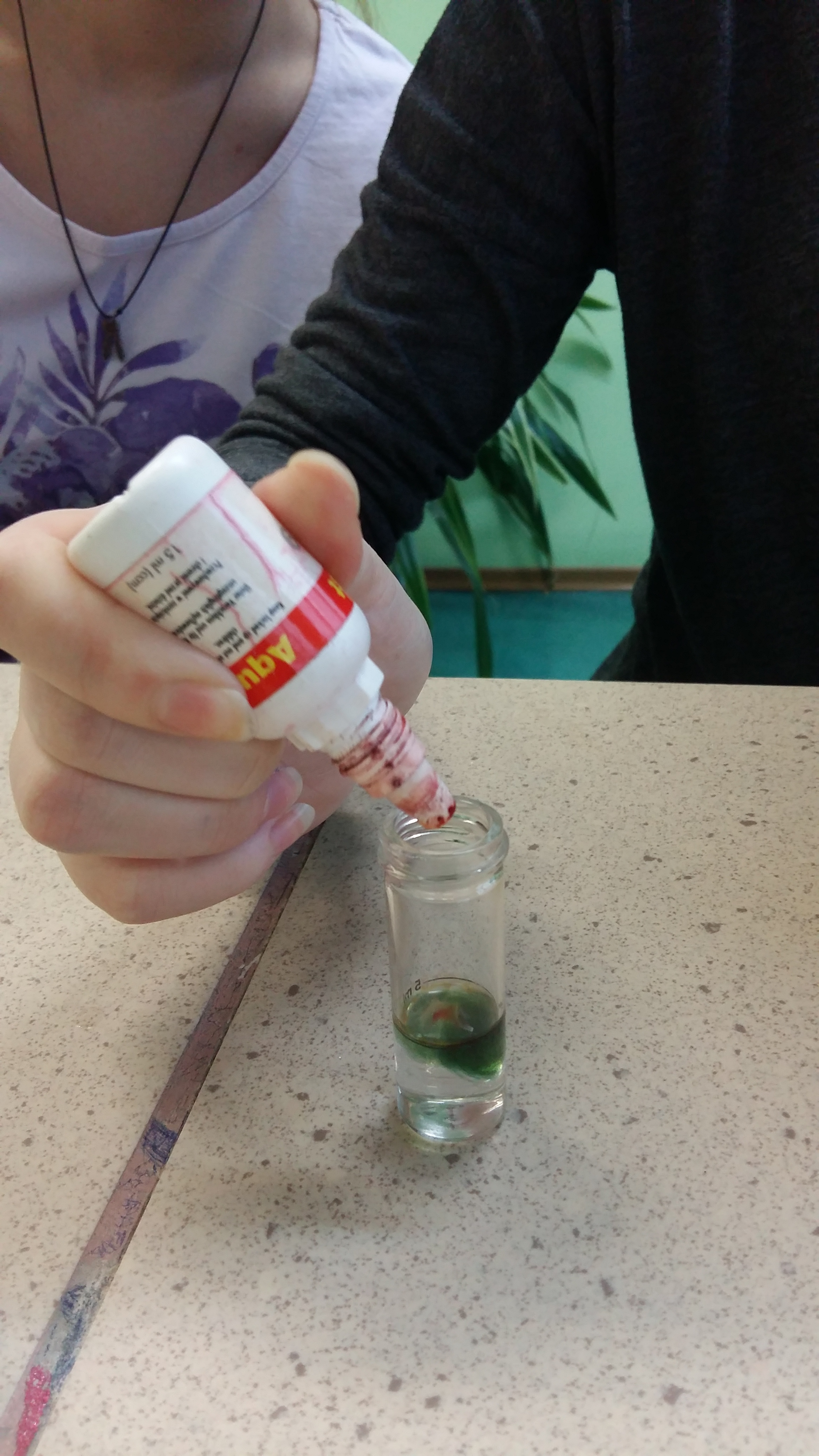 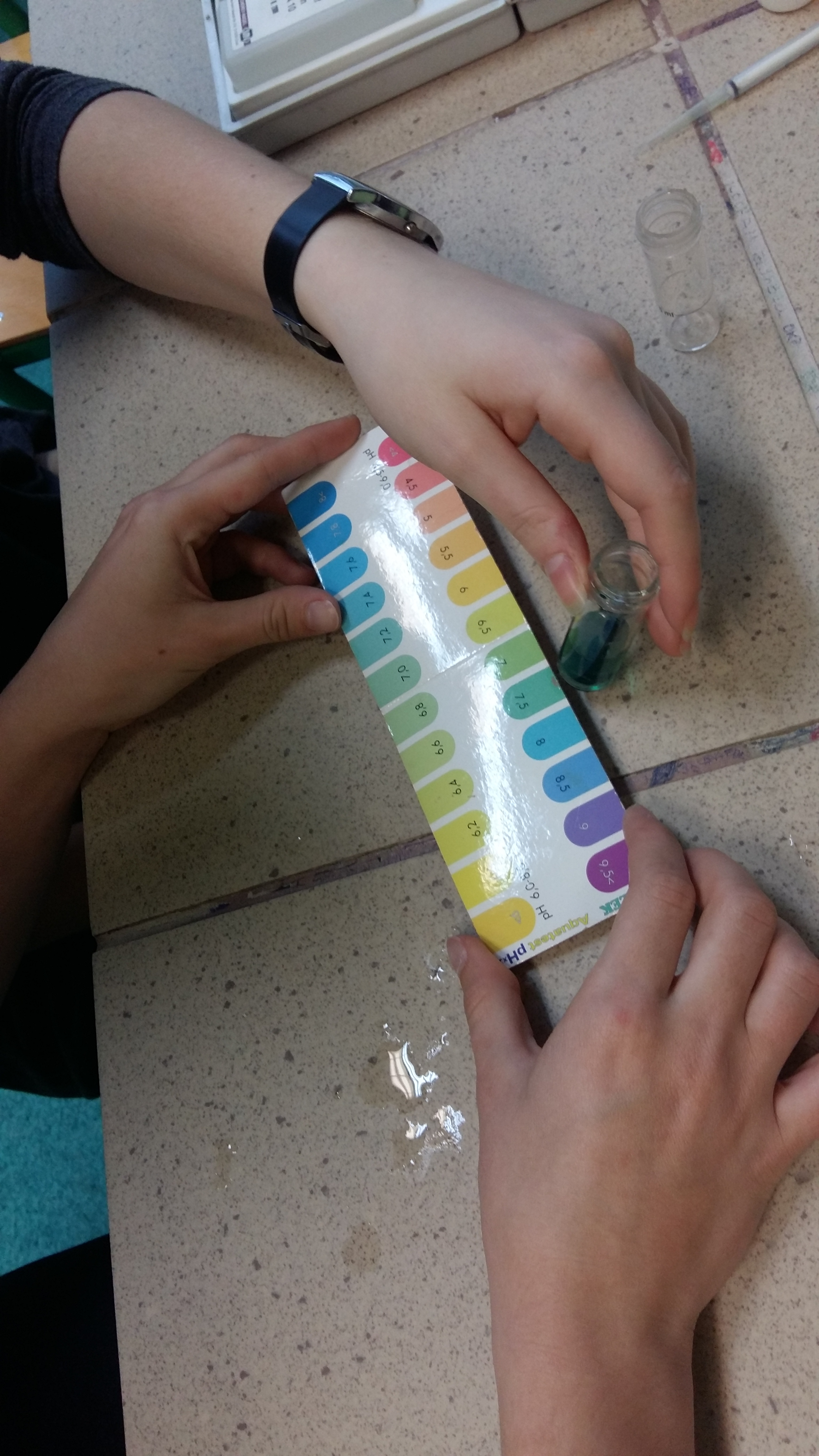 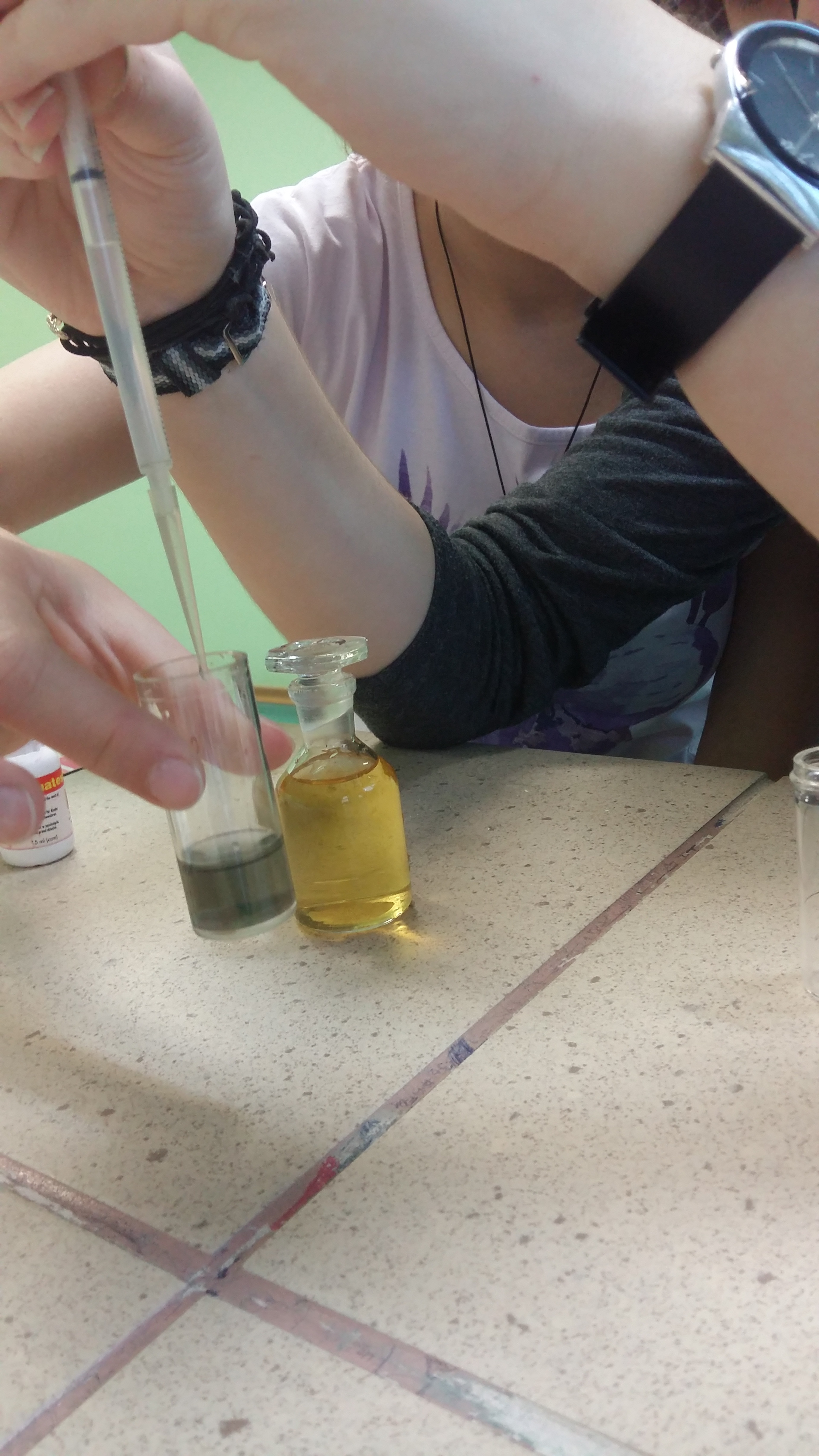 Thanks for your attention